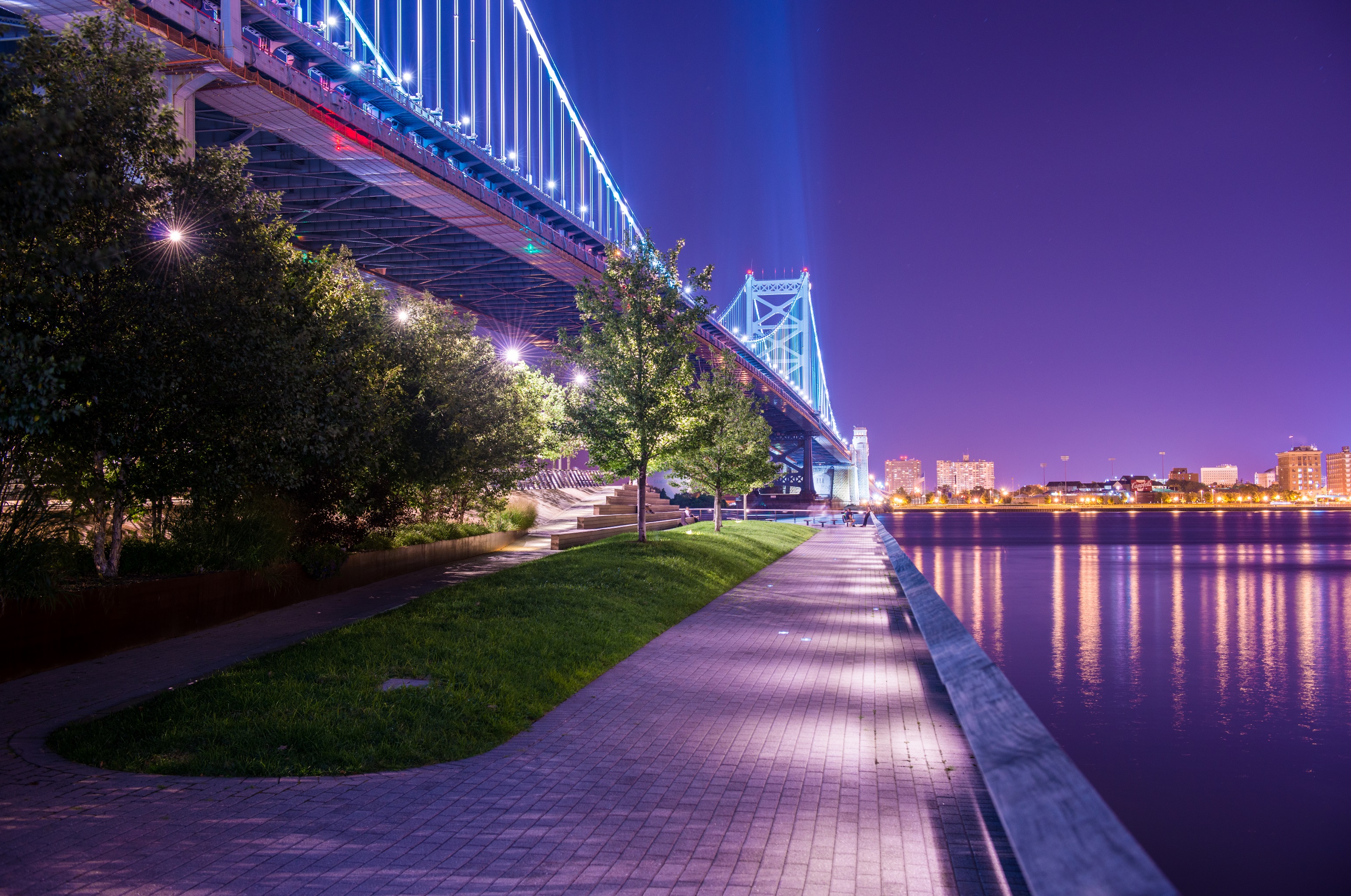 AN EDA TECH HUB UPDATE

May 2024
EDA Tech Hub Basics
October 2023: Received Designation status—permits submission of a
Phase 2 Implementation Award

Key Elements
Designation status awarded to 31 regions
11 are health related
5-10 are expected to be approved
$541M has been appropriated. EDA expects average award is $45M if 10 Hubs approved. 
Award notifications over summer; if successful, start date = 01 September
29 Feb 2024: Project Proposal Submitted

Virtual Site Visit 12 April 2024 

June 2024:  RUMOR of announcement (no confirmation as of 05/20)
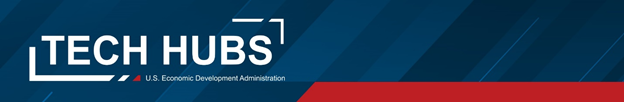 Accomplishments in the interim
Continued advocacy for the Hub
Most legislators have submitted letters directly to Secretary Castillo (PA/DE contingent, Rep. Kim and Sen. Booker from NJ, Mayor Parker). 
PA DCED Secretary Siger met with Castillo.
All received “thank you, no response” response.

Set up placeholder website (www.sep.benfranklin.org/propel) 

Continued engagement to secure additional match to trigger Knight Foundation match
Need $100,000 to reach $2M private commitment requirement

Engagement with industry post-proposal

Help with non-Federal support opportunities to ensure sustainability beyond 5-year funding period.
Corporate
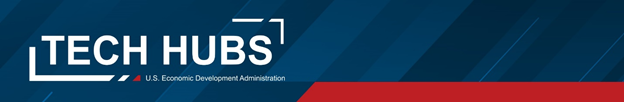 Tasks
Build plan if 
1) we get award; 
2) we get an award with a reduced budget; 
3) we do not get award.

Identify and recruit 2 potential Steering Committee members

Engage those who volunteered to be part of an advisory committee
Develop Charter and sub-committees

Develop organizing documents:  On HOLD until we hear.
Identify potential corporate partners
Identify potential foundation grant opportunities
Develop Communication plan (external & internal)
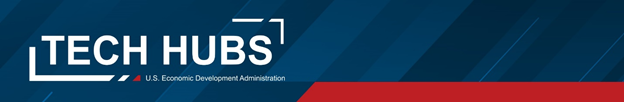 LEAD MEMBER
Ben Franklin Technology Partners of Southeastern PA
Tech Hub 
Virtual Site Visit
REGION
Philadelphia-Camden-Wilmington MSA
APRIL 12, 2024 I Presented by PROPEL
Contact: Dr. Anthony P. Green I anthony.green@sep.benfranklin.org
Today’s Agenda
THE FUTURE 
THE REGION
PRECISION MEDICINE + THE CHALLENGES
THE VISION 
THE TEAM 
THE WORKFORCE CENTER
THE BENEFICIARIES 
THANK YOU
Aleister J. Saunders, Ph.D.
Executive Vice Provost for Research & Innovation, 
Drexel University
The Future
“A once in a generation opportunity”
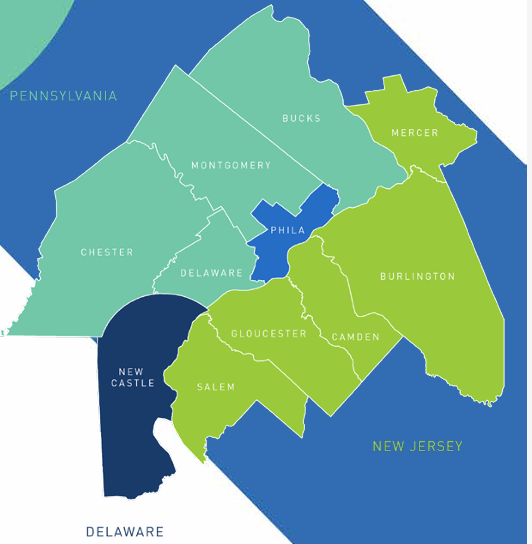 The Greater Philadelphia Region was 
designated as an EDA Tech Hub for a reason.
The Region
Philadelphia is the 2nd largest U.S. city on the east coast
Ranked #11 in U.S. startup cities and #27 in the world
Philadelphia - Camden - Wilmington has a population of over 6.2 million
The fastest-growing millennial population among the largest U.S. cities
25% of the U.S. population resides within 5-hour drive
More top-100 universities than any other region in the country
(Sources: philadelphiadelivers, startup genome report, CRBE 2023)
The Region: Precision Medicine
The Greater Philadelphia Region was 
designated as an EDA Tech Hub for a reason.
Philadelphia was ranked 8th-best market for Life Sciences talent 
8,000 + jobs in Precision Medicine 
15% of the Life Science workforce, and growing
The Region is home to 400+ key suppliers and vendors to the Life Science ecosystem
Current lab space for Life Sciences is 3M sq. ft. with another 1M in development
The Region is participating in over 150 active clinical trials in Precision Medicine
This January, Aissam Dam, an eleven-year-old boy, was the first person to receive gene therapy in the U.S. for congenital deafness from the Children’s Hospital of Philadelphia, allowing him to hear.
Source: The Chamber of Commerce for Greater Philadelphia
Precision Medicine + The Challenges
Challenges we face
Equitable workforce practices
Capacity to train 
diverse workforce
Finding qualified 
& available workforce
Representation in clinical trials
What is Precision Medicine?
Speed to market
Precision Medicine is a modern healthcare approach that considers each person's unique genes, surroundings, and lifestyle when providing medical treatment.
Coordination across 
multi-sector partners
The Vision
Our collaborative alliance as the Hub will catalyze the next generation of health interventions, and improve national health equity, security, and economic opportunity.
Workforce 
Philadelphia Works & Tech Council of Delaware

Governance
Ben Franklin

Entrepreneurship
Delaware Innovation Space & Ben Franklin

Biomanufacturing
University of Delaware/NIIMBL
Access
HealthShare Exchange, Drexel University, & Virtua Health
PROPEL is led by Ben Franklin Technology Partners of Southeastern Pennsylvania and supported by over 70 regional partners.
The Team
Workforce
Entrepreneurship
Biomanufacturing
Governance
Access
The Team
MICHELLE ATHERTON
Ben Franklin
KELVIN H. LEE
National Institute for Innovation in  Biopharmaceuticals (NIIMBL)/University of Delaware
MICHAEL MCCORMICK 
 NIIMBL/ University of Delaware
SRI SRIADIBHATLA
Ben Franklin
SANIAH JOHNSON
Ben Franklin
BILL PROVINE
Innovation Space
DR. TONY GREEN
Ben Franklin
JOHN SWARTLEY
University of Pennsylvania
ALEISTER SAUNDERS
Drexel University
GREG LIPTAK
HealthShare Exchange
GWYNNE GRASBERGER
Drexel University
REG BLABER
Virtua Health
BILL REPETTO 
 NIIMBL/ University of Delaware
ZAKIYYAH ALI
Tech Council of Delaware
PATRICIA BLUMENAUER
Philadelphia Works
TYRONE HAMPTON
Philadelphia Works
KENNY SIMANSKY
Drexel University College of Medicine
DIANNE LANGFORD
Rowan University
THE WORK
Workforce Center 
for Precision Medicine
A Centralized, Hub-based Talent Center
ZAKIYYAH ALI
TECH COUNCIL OF DELAWARE
Companies/Employers
“Virtua Health can’t do it alone.”
Reg Blaber, Executive Vice President 
and Chief Clinical Officer at Virtua Health
How do we deliver new AI training to our team?
The Current State
There are few training programs focused 
on middle-skill Precision Medicine positions.

There are no programs training workers for multidisciplinary roles 
or preparing talent to work in a Precision Medicine Tech Hub.
THE WISTAR INSTITUTE EMPLOYER
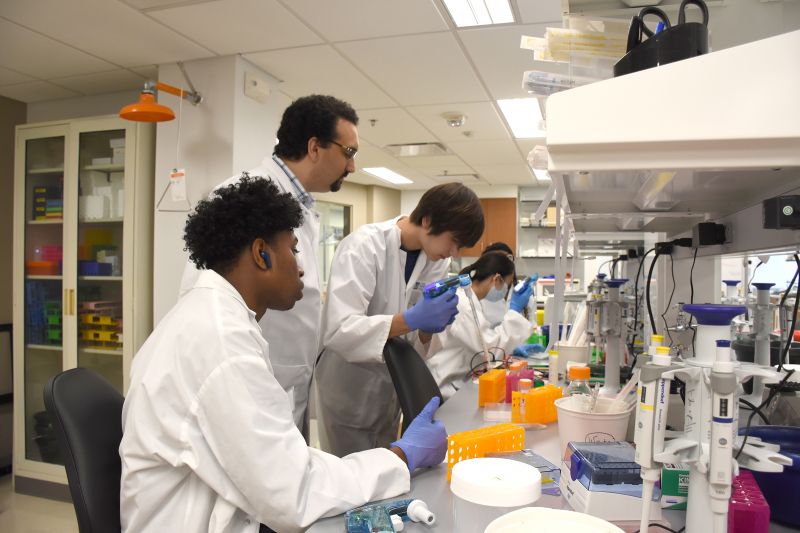 Introducing the Workforce Center
The Workforce Center for Precision Medicine is the proposed vehicle by which the PROPEL Tech Hub can implement a Hub-Based Workforce Model.
Centralized Operations*
 Earn-and-Learn Model
 Temp-to-Permanent Placement Strategy 
 Employer-Led Program Design & Talent Development
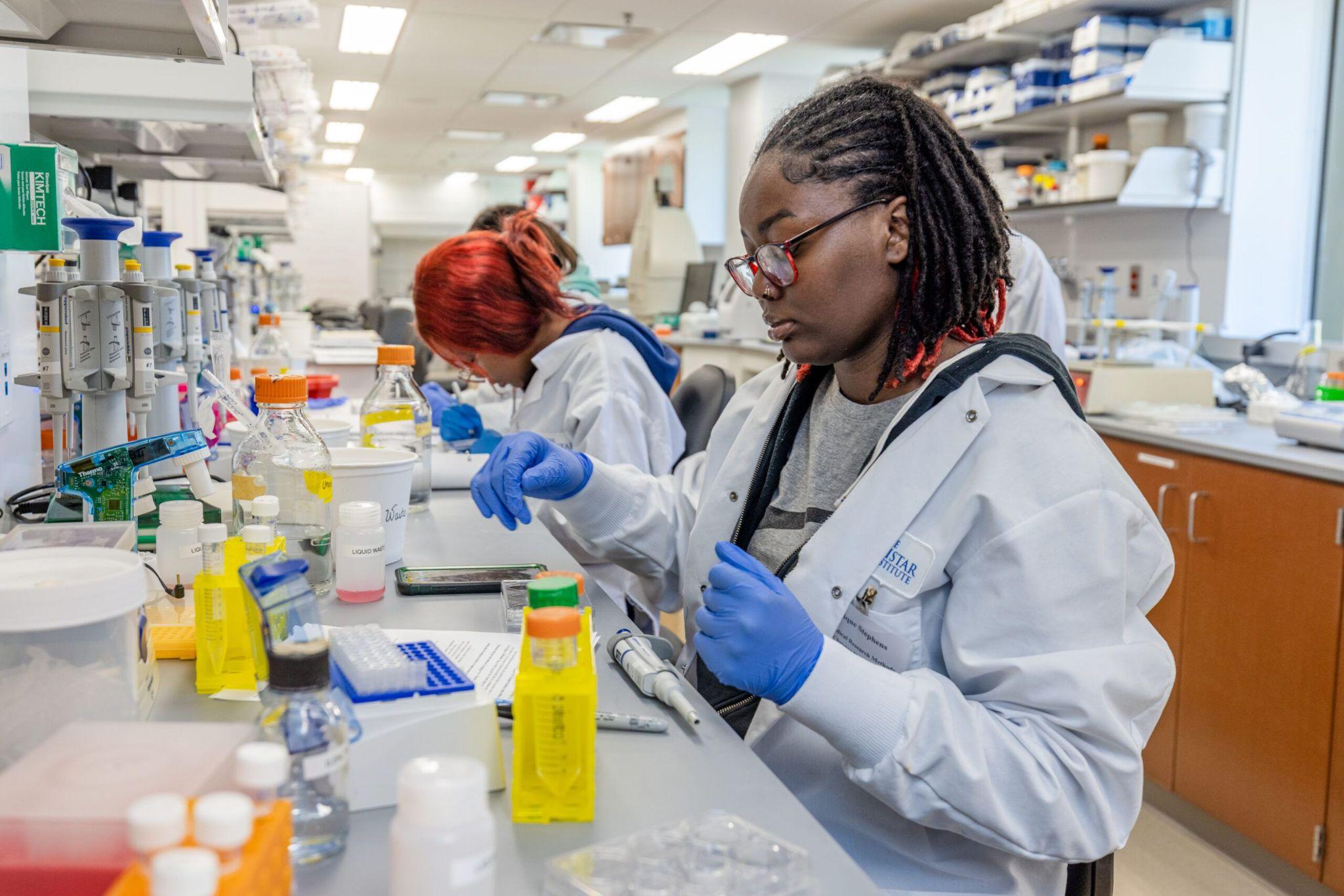 *recruitment, training, placement, & ongoing support.

Trainees are hired by employer of record in temporary role, compensated during training, and promoted into permanent role upon program completion.
Cross-state talent pool
Employer-led programs
Shared resources & partners
Direct outreach to career seekers
Collaboration across 
multi-sector organizations
Attracts new employers
Career Seekers & Employees
The Region & Patients
Hub
Employers
A Win-Win-Win
Workforce
Center for Precision Medicine
Nuanced Opportunities
A centralized, Hub-based talent center 
that communicates across the network.
Talent Development Options
Direct Placement 
Talent Deployment
Employer-led Workforce Development
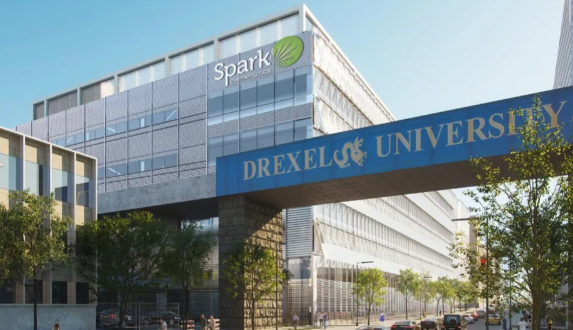 Year 1
Collaborate with Employers
Workforce intermediaries and Hub employers work together to reimagine more effective talent development approaches that meet the needs of, and benefit, all stakeholders.
Option 1: Direct Placement
Direct Placement 
is a good option for
Program graduates are hired into a permanent role by a Hub company.
Employers seeking to fill full-time positions
3
1
2
Services are procured
The Workforce Center contracts for training delivery and supportive services
Managed from within
The Workforce Center coordinates recruitment, assessment, selection, 
and hire into temporary position with employer 
of record*
Cohort is launched 
The Workforce Center collaborates with Hub companies & partners to launch a cohort
Career seekers who want to work for a specific Hub company
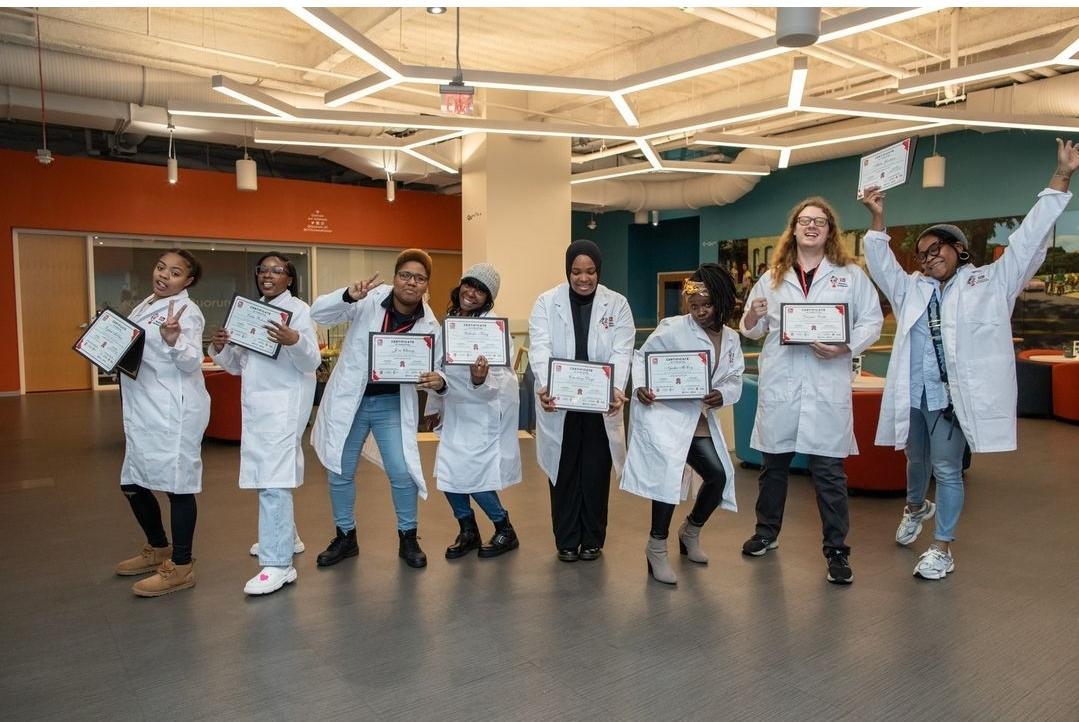 4
5
Graduates are placed
Graduates transition into permanent employment with Hub company
Hub Employers reach their workforce goals
Hub company hires, retains, and supports new employees
*Hub company covers program participant wages during training
3
4
Graduates are placed
Graduates promoted into permanent position with employer of record**
Services are procured
The Workforce Center contracts for cohort training and supportive services
Company A
Company B
Company C
Option 2: Talent Deployment
Talent Deployment is a good option for
Program graduates promoted into permanent role by, and with, employer of record.
Companies seeking to leverage the workforce for specific durations or projects; and for Startups
1
2
Managed from within
The Workforce Center coordinates recruitment, assessment, selection, 
and hire into temporary position with employer 
of record*
Cohort is created 
The Workforce Center collaborates with Hub companies & partners to launch a cohort
Propel Tech Hub
Employer of Record
*Hub company covers program participant wages during training
**Hub company covers program graduates’ compensation (salary and fringe) upon permanent hire by employer of record
Renters
STARs / non-degree holders
Residents receiving public benefits
Justice-involved
Workers in low-wage jobs 
& occupations
People of color
Low-income career seekers
Hub
Employers
Career Seekers
Beneficiaries
Priority Populations (80% of our trainees)
Direct beneficiaries of the Workforce Center for Precision Medicine include Hub companies/employers, career seekers (particularly those from priority populations and K-12 students).
Testimonials
LEAD MEMBER
Ben Franklin Technology Partners of Southeastern PA
Thank you
REGION
APRIL 12, 2024 I Presented by PROPEL
Philadelphia-Camden-Wilmington, PA-NJ-DE-MD MSA
Contact: Dr. Anthony P. Green I anthony.green@sep.benfranklin.org